«РОЖДЕСТВЕНСКИЕ  КОЛЯдки  и  прощание  с новогодней  ёлкой»
Подготовили и провели:  дети группа №12,жаровцева Е.А муз. руководитель,будникова Т.В.
январь 2022г.
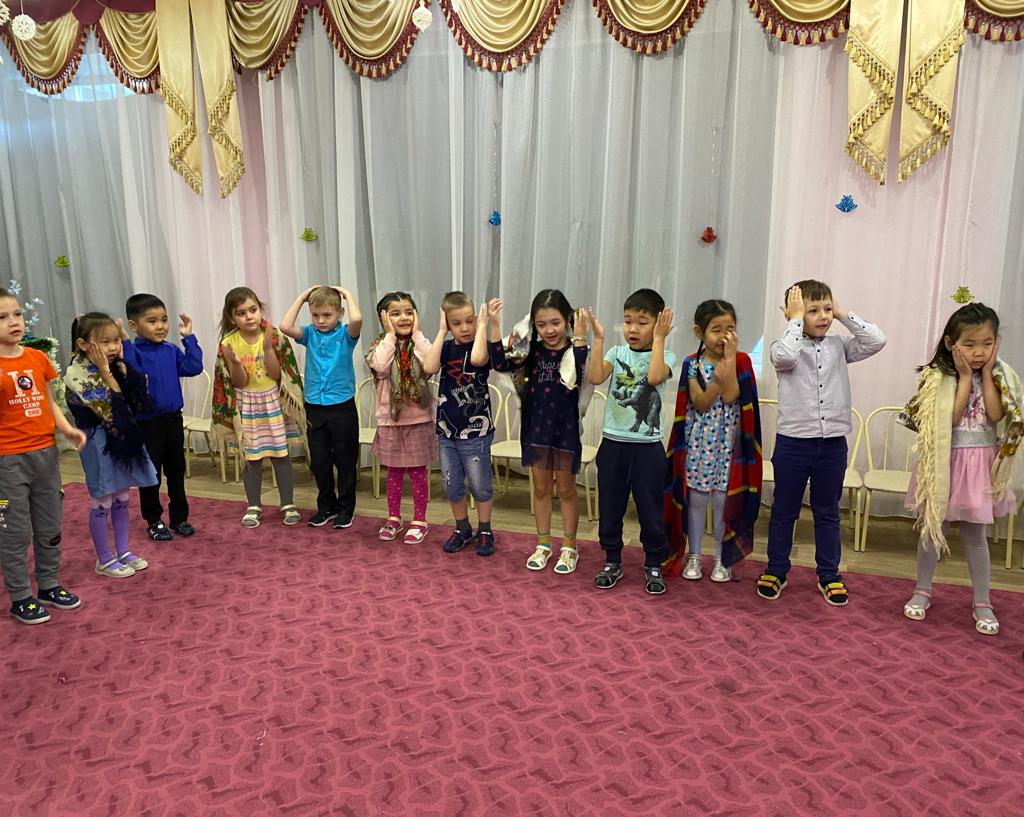 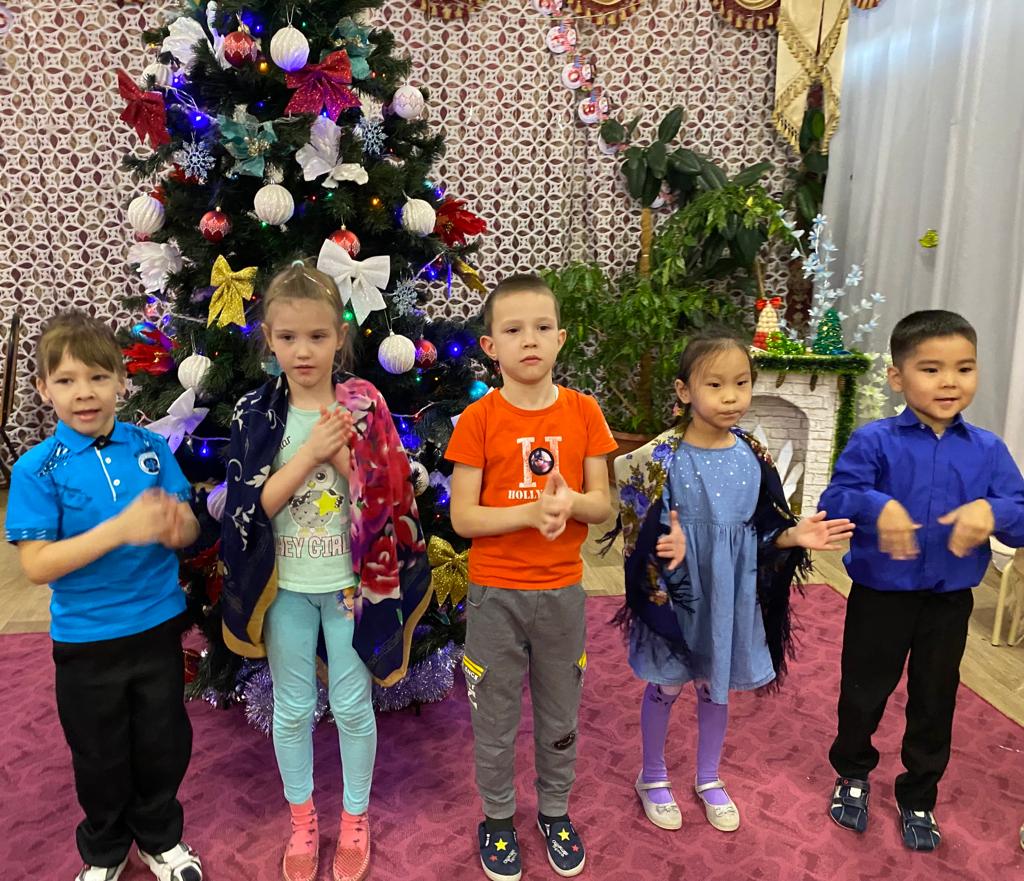 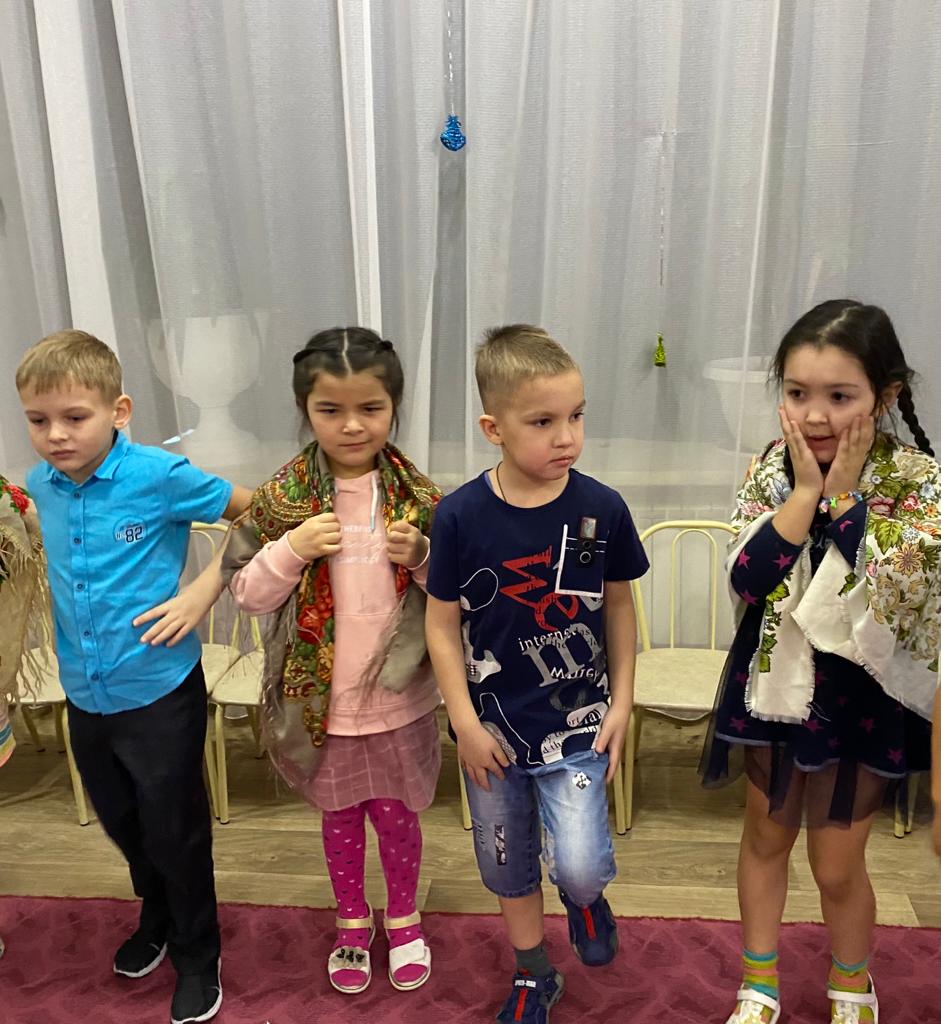 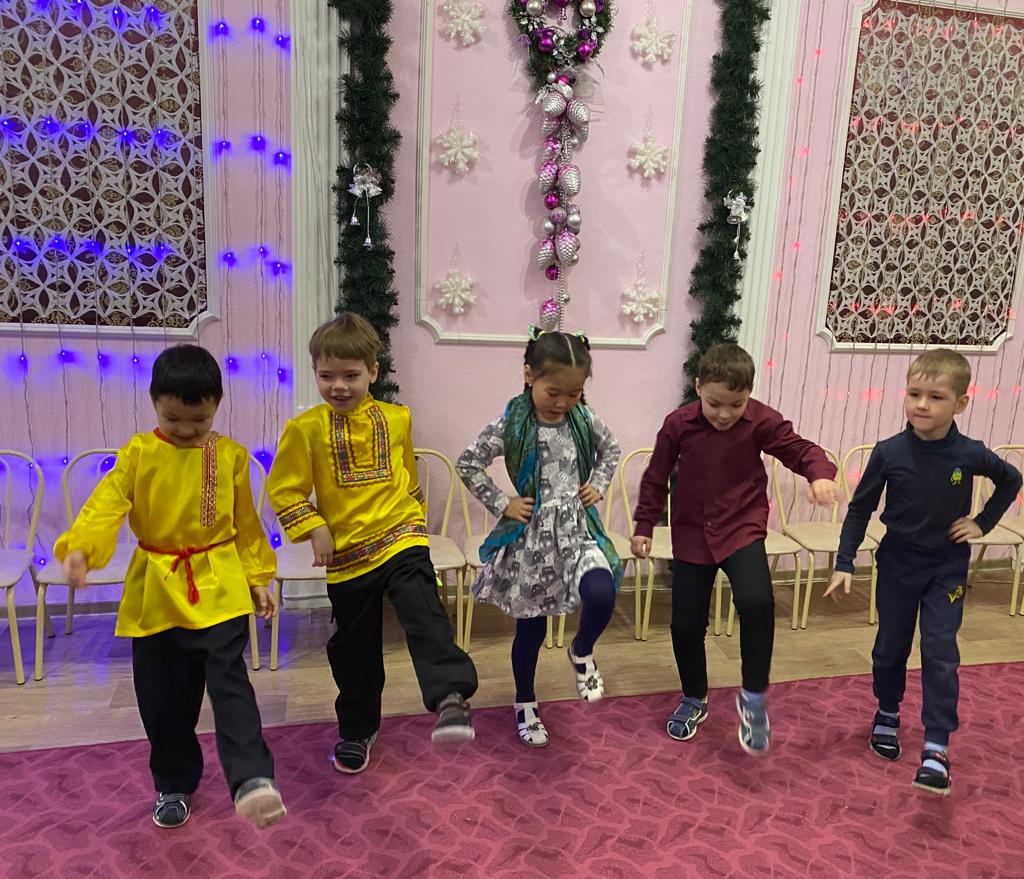 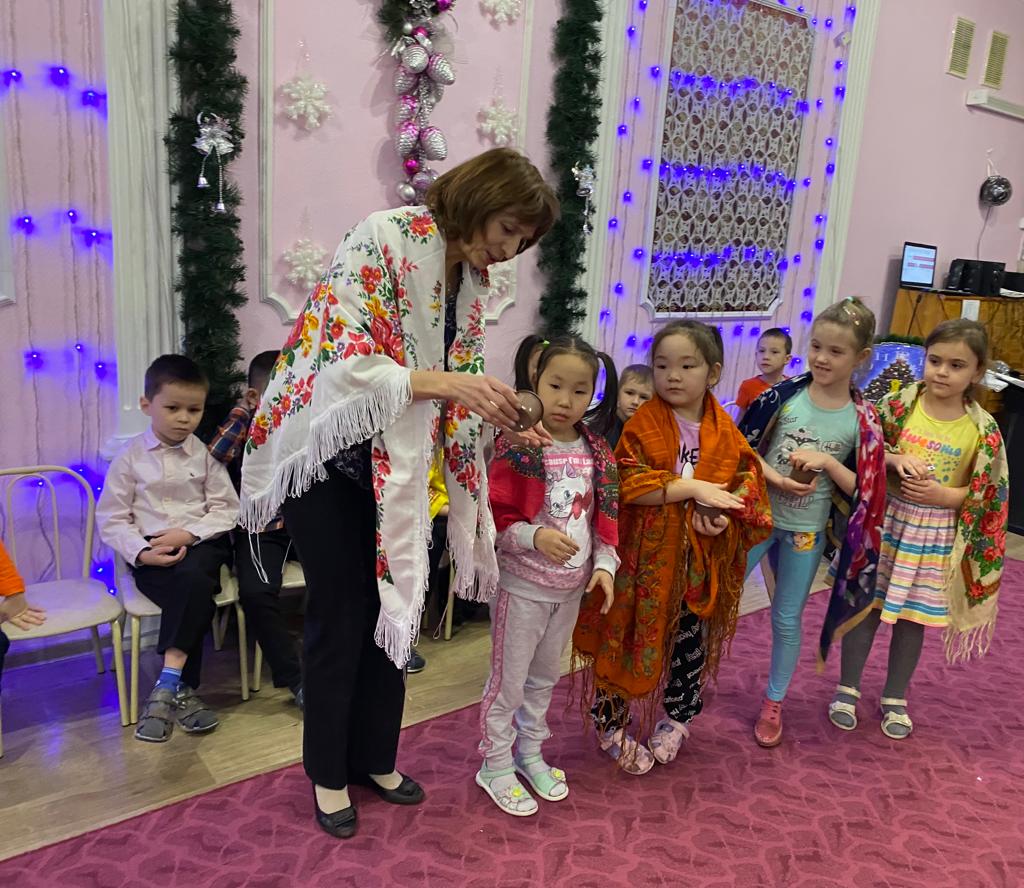 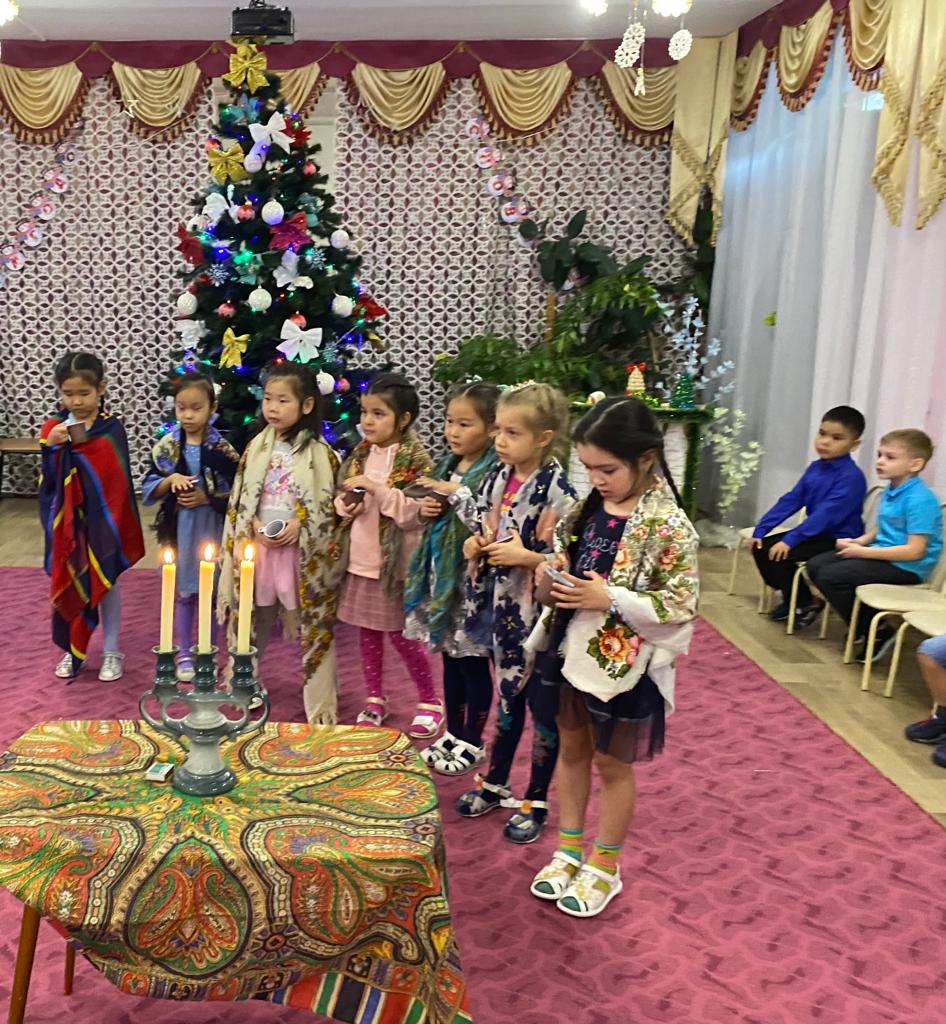 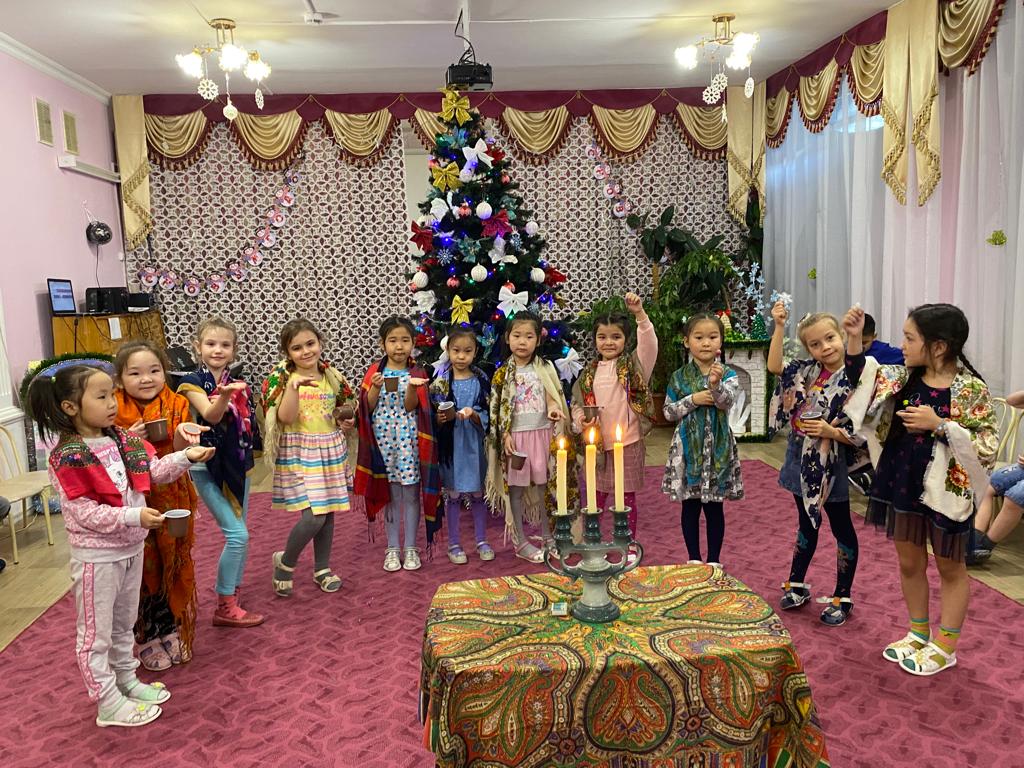 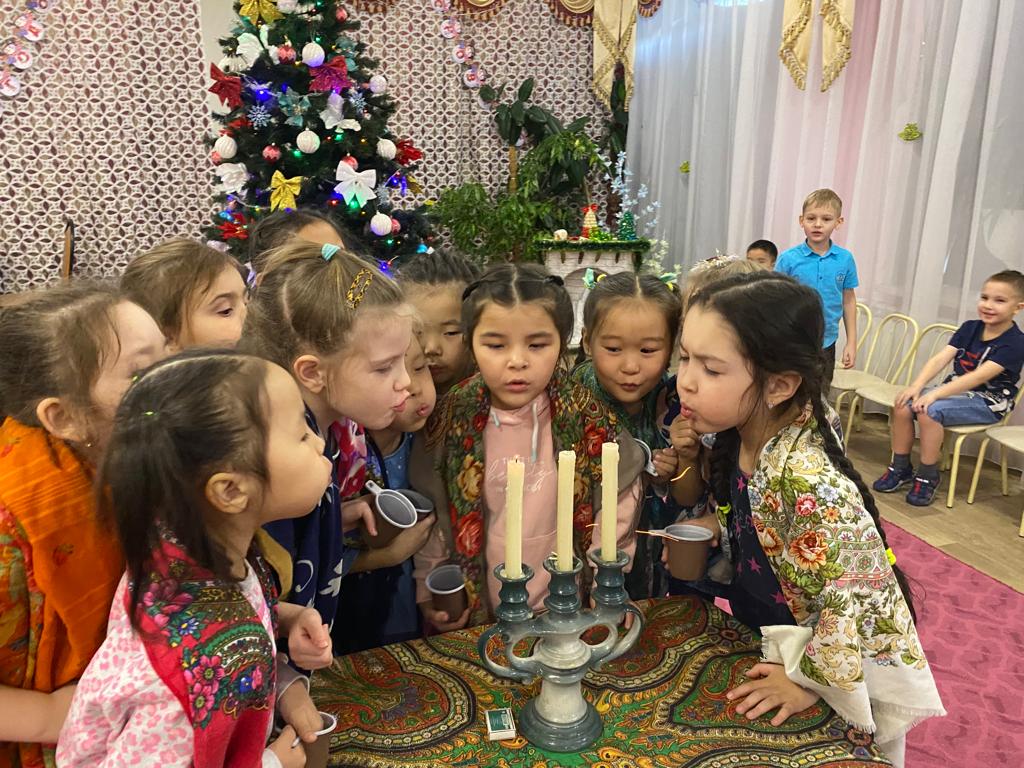 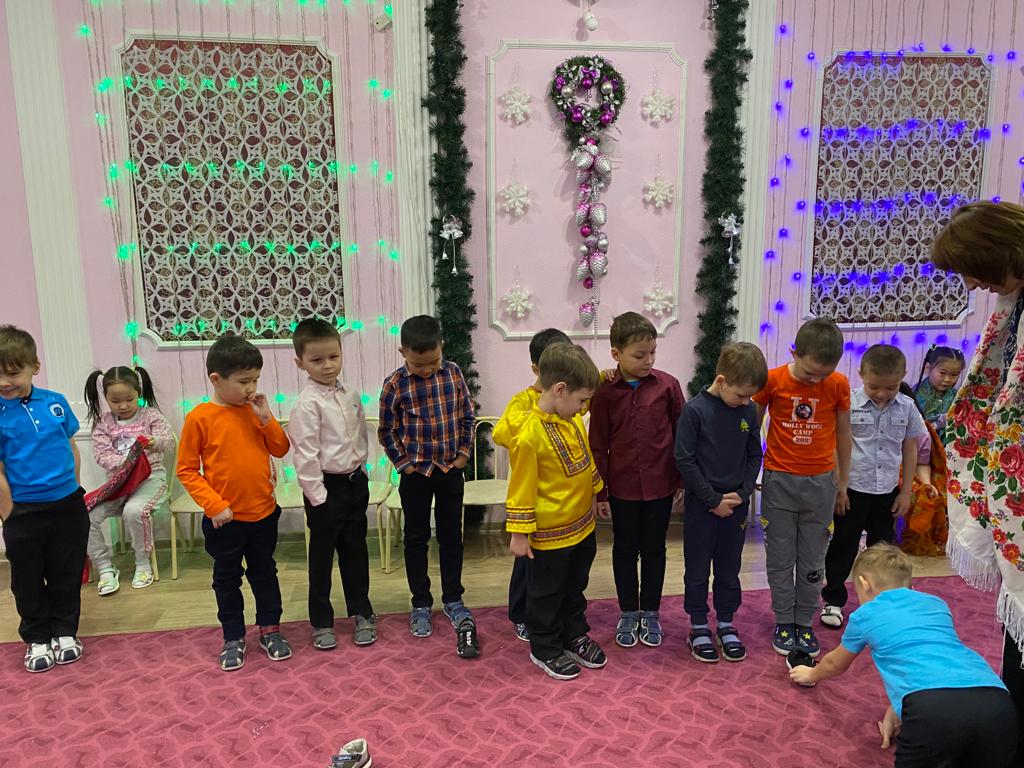 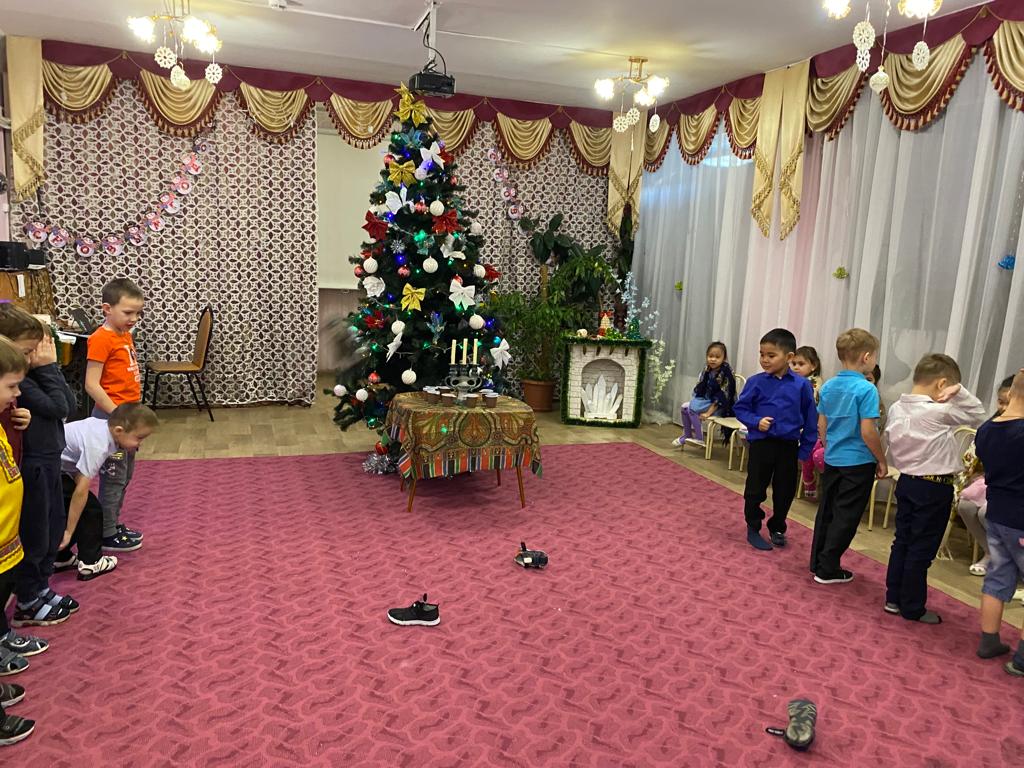 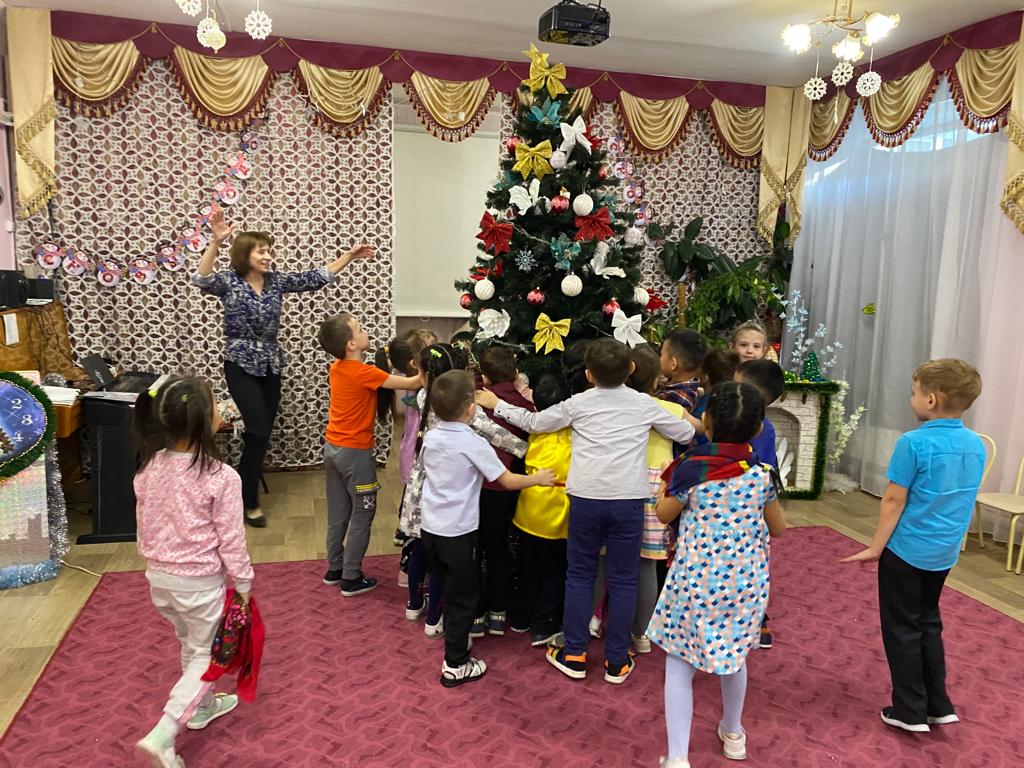 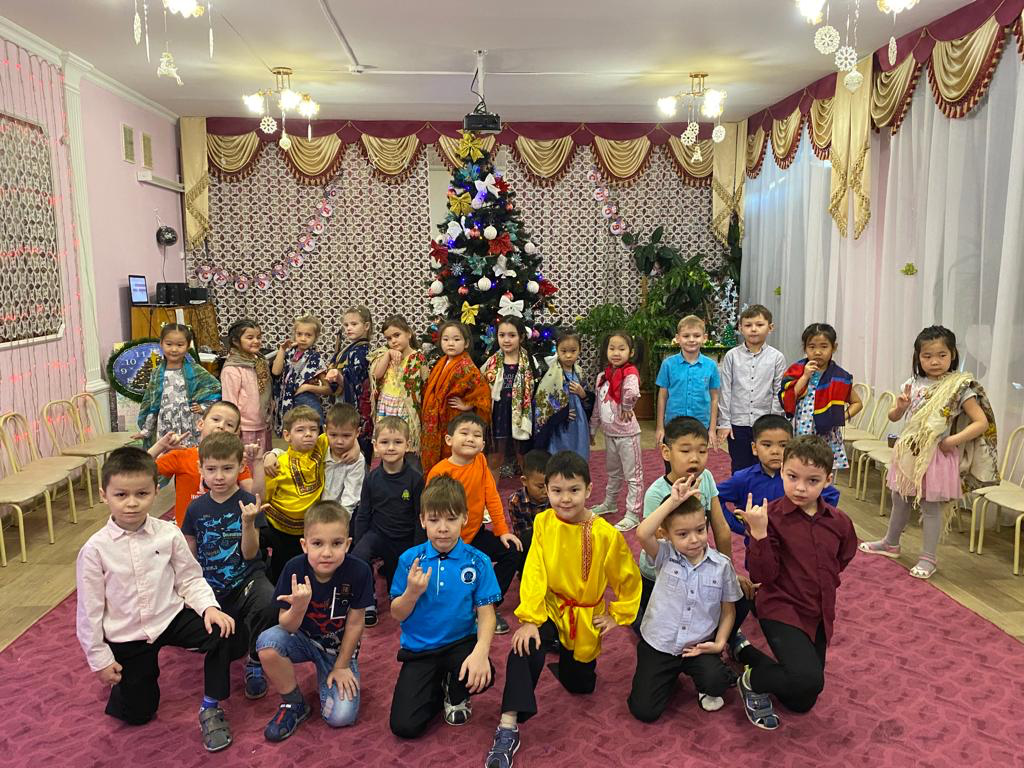